Year ¾ The sands of time Term 6 Week beginning 13.07.2020.
https://mysteryscience.com/mini-lessons/germs-sanitizer?code=d1220d5754c6fab7c9de53d6654f41d6

Science

Watch this video all about germs and hand sanitizer. I want you to create a poster all about germs, who found out about them  and what hand sanitizer can do to protect yourself. Think about the technical vocabulary you may need to include so make sure that you  take notes as you watch the video. 

If you create an image then make sure you add labels and captions to explain what you have drawn.
Task 1
I want you to watch this virtual trip to the Egyptian Pyramids. The pyramids would contain the bodies of the Pharaoh and as you can see there would be chambers, false tunnels and holes to trick would be tomb raiders. I want you to design your own pyramid system. What would be the way in? What traps would there be? Where would the Pharaoh be placed and what would be with him/her? Draw me the system you have created. Label it and explain your ideas either using the recording function or by writing it on the plan you have created. https://www.youtube.com/watch?v=TMzouTzim0o

Task 2.

If you remember back to September, we used a recipe from this magazine to create Trench Stew. I would like you to write to something for this magazine. The examples from Horrible Histories were really good ones. You could create an advert for a bombed out property, perhaps a few jokes, a weather report or a holiday advert for the trenches. 
https://www.youtube.com/watch?v=qH-X9uWltxY
English
I want you to write a diary entry. You will be writing this diary entry only a short while after an event has taken place and you were the only witness. 

Imagine that you were walking home one day from school. As you are walking along the lane, you spot a fox in the road. As you get closer a car drives around the corner and spins out of control to avoid hitting the fox. 

I want you think about what you heard, saw, thought about and then did. Write a diary account of this event including the aspects I mentioned above. Think about details which would make the diary writing more interesting such as the type of car, did it spin off the road and if it did where did it end up?

There are a lot of opportunities to describe what went on, the scene and how you felt seeing this. There are also opportunities to rescue the people in the car and be a real hero.
Here is a link to Rev Chris who has a YouTube page. There are videos including open the book. 

https://www.youtube.com/channel/UCtLO-C_7PRDzfDvqDrGpmVg
PE


It is important to aim for at least 2 hours a week of sustained physical activity. 

Use this website https://www.youtube.com/watch?v=K6r99N3kXME

Check out on Seesaw the Virtual Sports day.
Reading: Read every day for 10 minutes. See the separate list for ideas. 
Spelling: Look at the Year 3 and 4 spelling list. Take 10 spellings a week and follow these steps every day. 1. Learn the word and spell it out aloud. 2. Write the word correctly. 3. Practice the word with your neatest handwriting 3 times. Then on Friday have a spelling test.
Maths
Times Tables: Use Times Table Rockstars to improve your times tables knowledge. 
Arithmetic: Follow the White Rose program of study. From Monday 13th July we will be on week 12 for both Year 3 and Year 4. There is one lesson per day. Each lesson has a video where the concept is explained. Afterwards there are usually 9 questions. These can be printed off or you could write them out onto paper. The answers are also available.  These areas we started in class so they would be good to revise and explore in greater depth. 
Year 3 link. https://whiterosemaths.com/homelearning/year-3/
Year 4 link
https://whiterosemaths.com/homelearning/year-4/
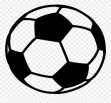 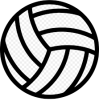 French
Use this fun website to revise topics you have visited this year in French.  
https://www.french-games.net/